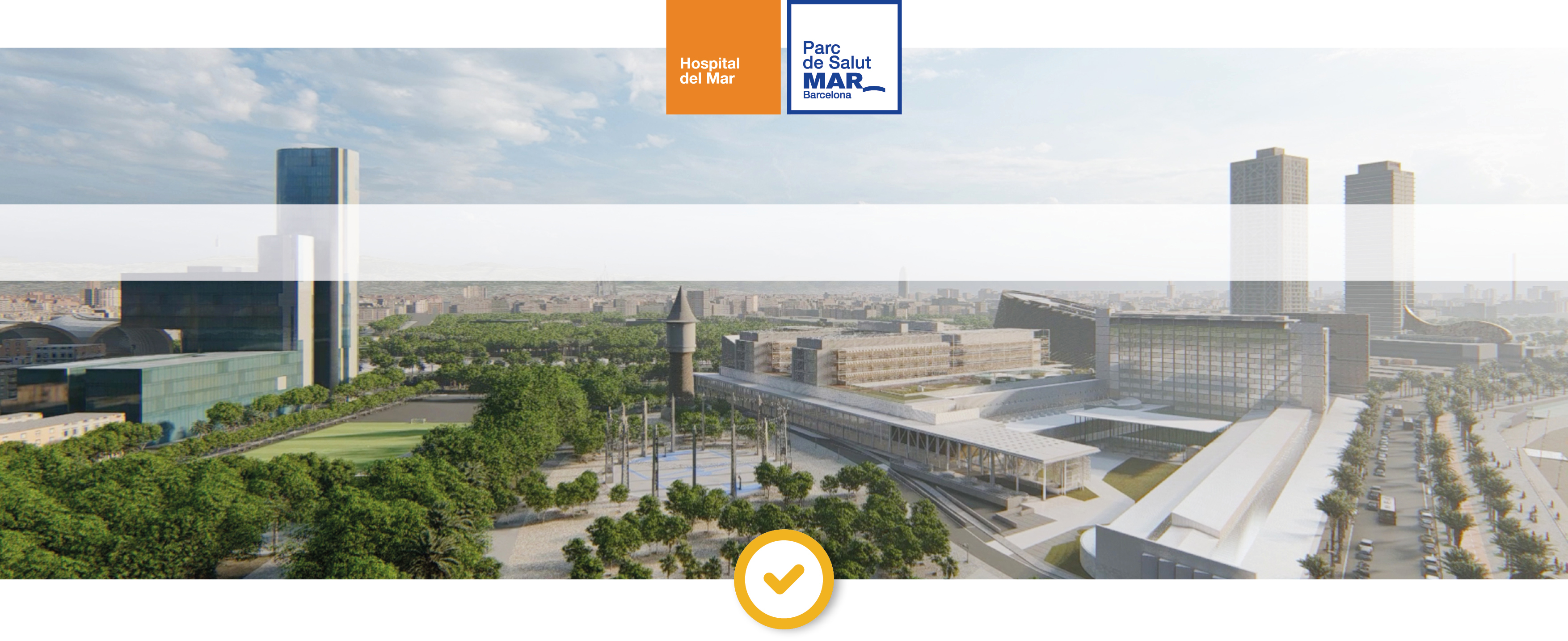 Enfermería de Práctica Avanzada en el PSMar
Álvaro Clemente Vivancos
Cap d’Infermeres de Pràctica Avançada
Parc Salut Mar (PSMar)
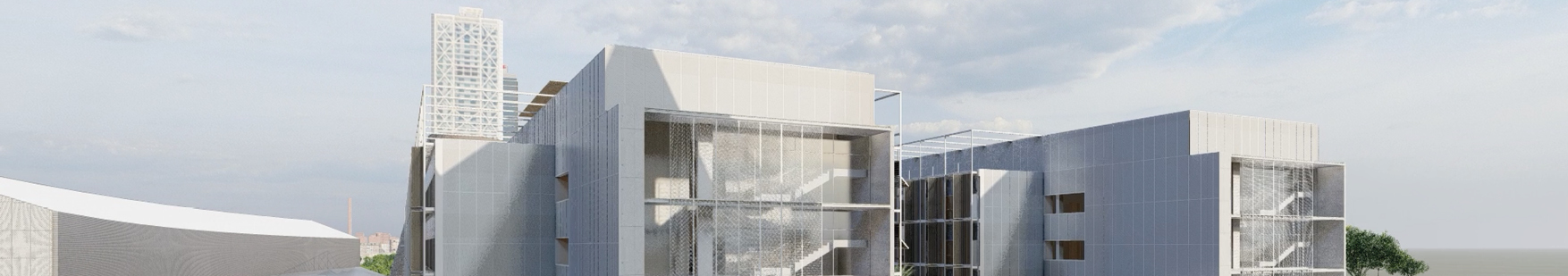 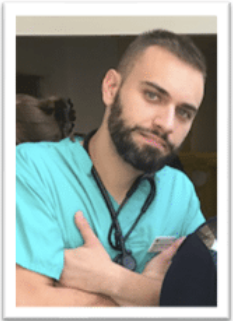 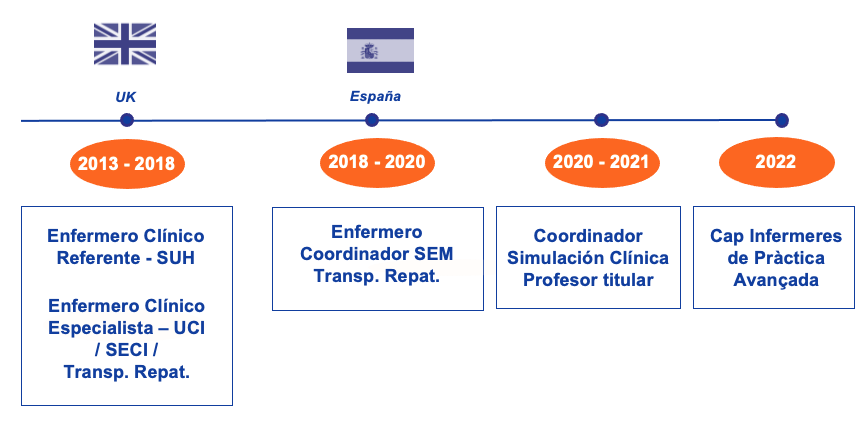 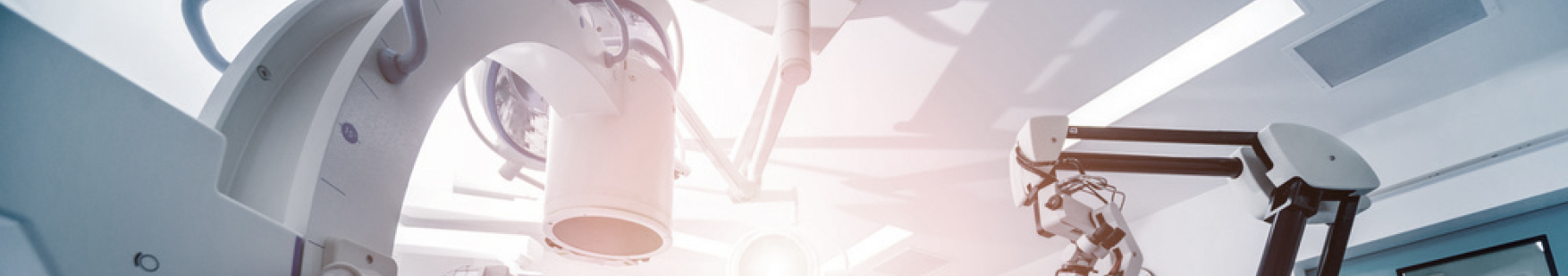 Necesidades del PSMar
Desarrollar e implementar la EPA.
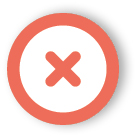 Identificar a las enfermeras que desarrollan competencias, roles y actividades compatibles con los dominios y competencias de las EPA´s.
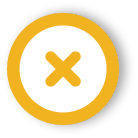 Definir el perfil / rol de la EPA´s en el contexto de PSMar y mantenerlo en el tiempo.
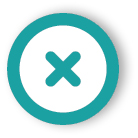 Dar respuesta a las necesidades de la sociedad, de los profesionales y de la propia institución.
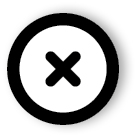 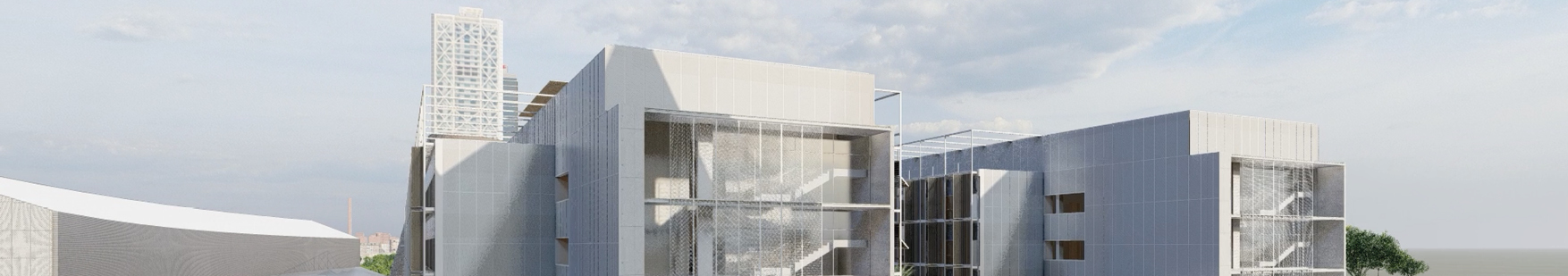 Cap d’Infermeres de Pràctica Avançada
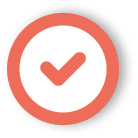 Figura referente y de liderazgo, que facilite la posibilidad de unificar, establecer y estandarizar acciones de mejora urgentes dentro del programa de enfermería de práctica avanzada en la instituciones pertenecientes al consorcio Parc de Salut MAR y establecer un modelo IPA - PSMar de desarrollo, implementación, gestión y sustento a corto, medio y largo plazo del mismo.
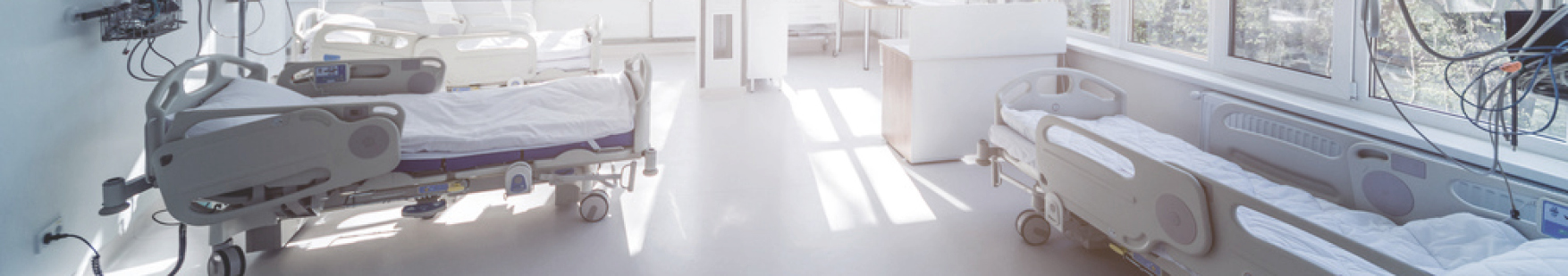 Programa de acompañamiento
Mentorización
Supervisión clínica
Appraissals
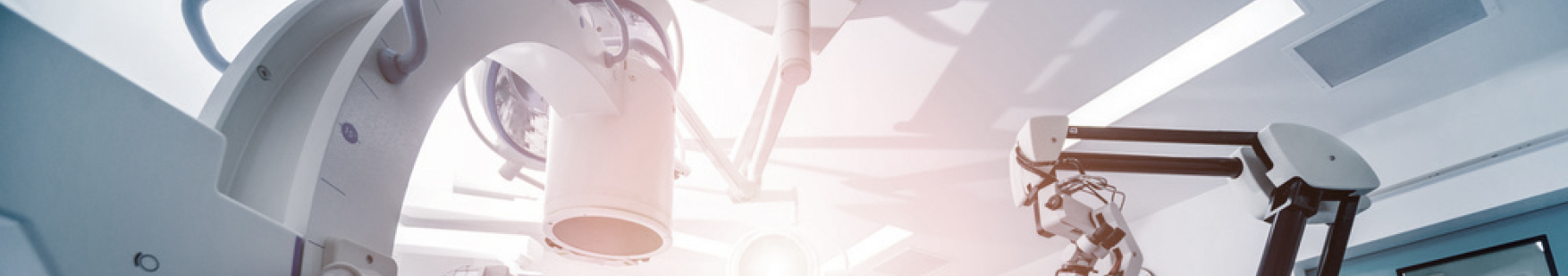 Actividades en proceso
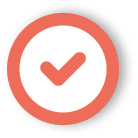 Remapeo con la herramienta IDREPA.
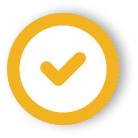 Autoevaluación y heteroevaluación.
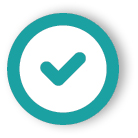 Revisión de procesos con metodología Lean VSM (Physician Assisstant).
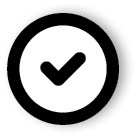 Creación de: protocolo operativo estandarizado, DLT´s, PS, etc.
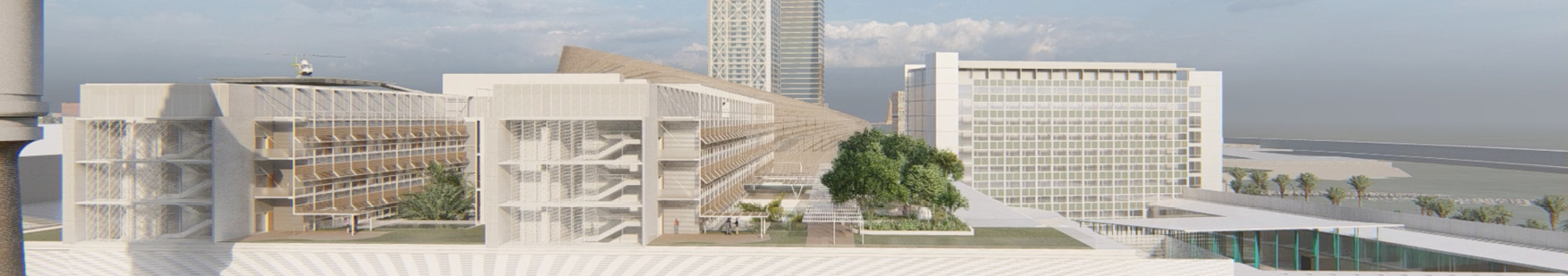 Objetivos a corto plazo
INFORME ANUAL ESTANDARIZADO
Indicadores de actividad (generales, específicos y de PA), Apraissal review 12 meses, evaluación satisfacción usuarios, Feedback 360 interprofesional, etc.
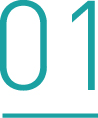 RECONOCIMIENTO (Alianza Dpto. COM, RRHH, etc)
Social externo: cultura y difusión al público y usuarios, visibilidad RRSS. 
Profesional: comunicados oficiales a Servicios y Departamentos, tarjeta ID, etc.
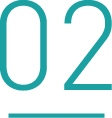 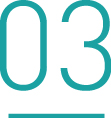 COMPETENCIA DOCENTE (Alianza Univ.)
Adquisición competencias herramientas docentes-educativas: educación/docencia formal y/o informal en/a diferentes entornos y/o usuarios, familiares, profesionales.
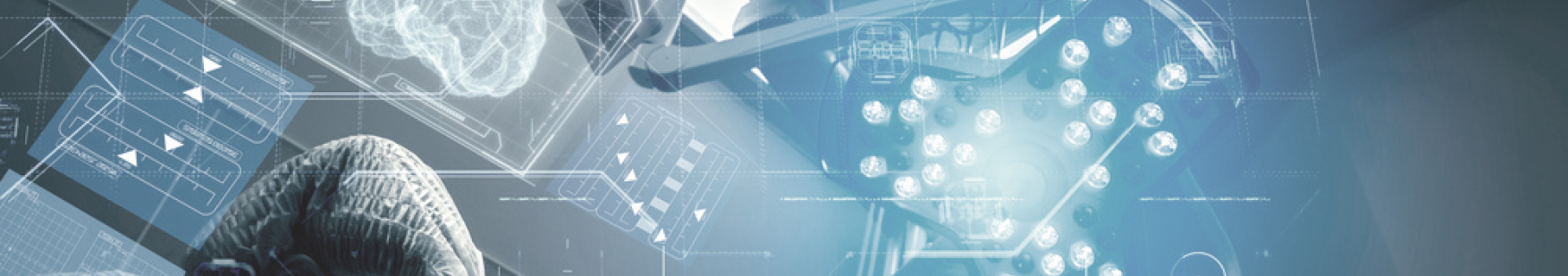 Objetivos a medio plazo
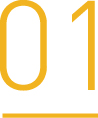 ROLES ESTABLECIDOS
Atención hospitalaria (Interconsultas) // Atención Primaria (Consultas)
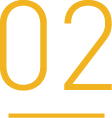 NUEVAS FIGURAS EPA SEGÚN ANÁLISIS DE NECESIDADES DE CONTEXTO Y EVIDENCIA 
 Atención Sociosanitaria/Geriatría , Anestesia, Neurociencias, etc.
INVESTIGACIÓN (Alianza Cent. Invest. // Univ. )
Potenciación de apoyo y acceso a másteres oficiales y programas PhD, acceso y desarrollo investigación (IP´s), creación equipo investigación propio evidencia de PA, etc.
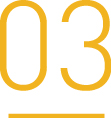 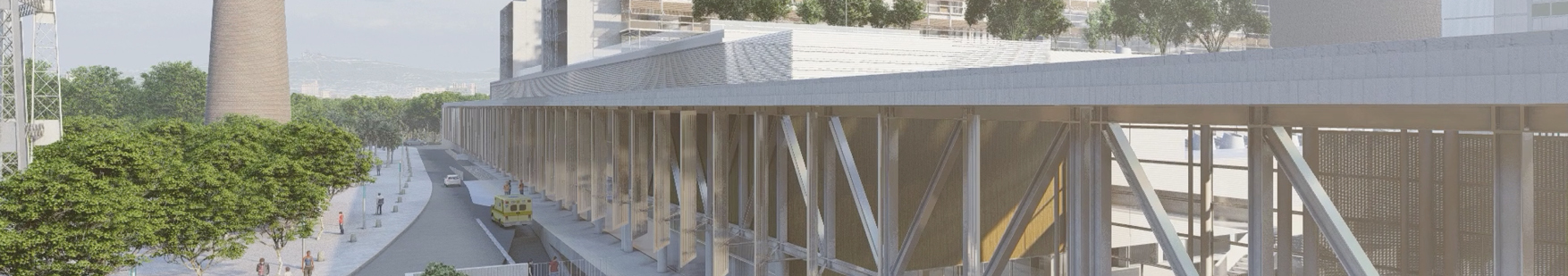 Objetivos a largo plazo
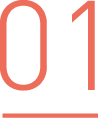 REVALIDACIÓN CADA 3 AÑOS
Evaluación mixta: Análisis conjunto de informes anuales, revisión IDREPA, revisión procesos VSM-Lean, etc.
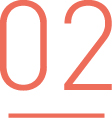 NUEVAS FIGURAS EPA SEGÚN ANÁLISIS DE NECESIDADES DE CONTEXTO Y EVIDENCIA 
EPA críticos, EPA urgencias.
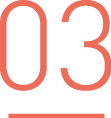 RECONOCIMIENTO 
Económico: Escala categorías profesionales en base a competencias, complementos, etc.
DOCENCIA
Programa Universitario Propio (Residencia/prácticum, formación captación y retención de profesionales).
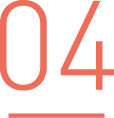 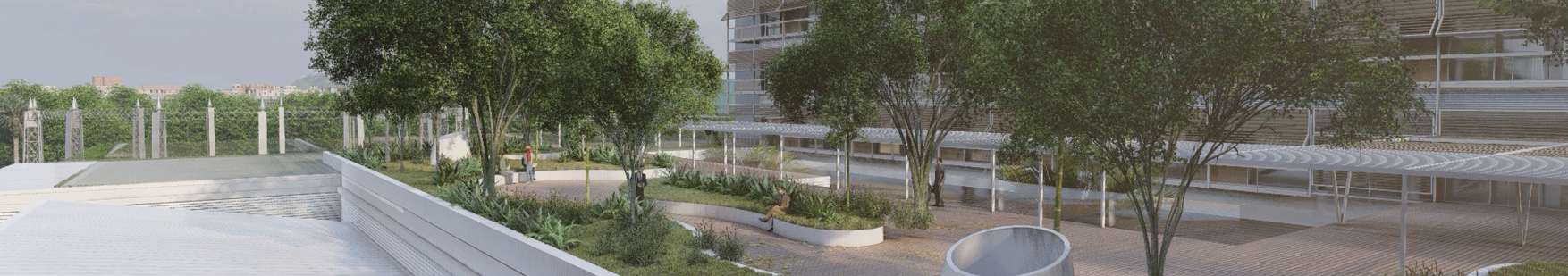 ¿Qué queremos conseguir?
Programa magnético que fomente el desarrollo personal y profesional de las enfermeras con competencia avanzada, que sea eficiente y sostenible en el tiempo para lograr la satisfacción y retención de estas/os profesionales, cubriendo las necesidades sociales e institucionales.
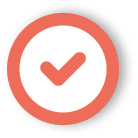 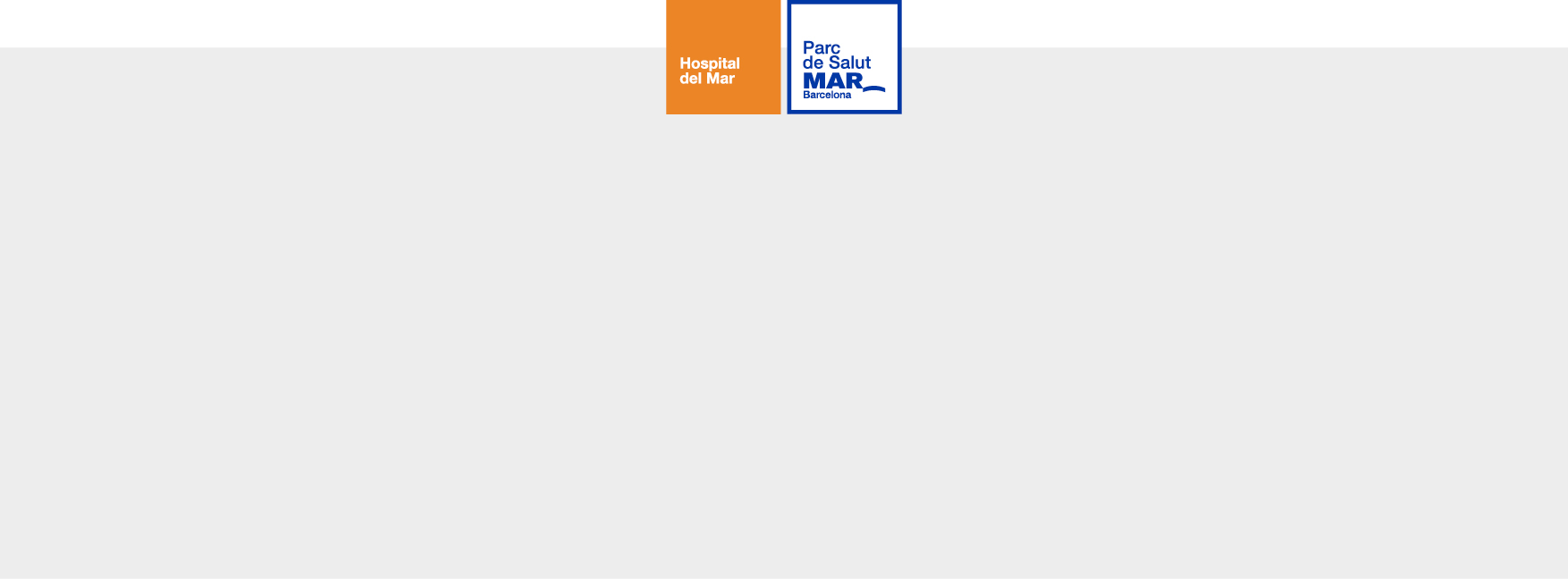 ¡Gracias!
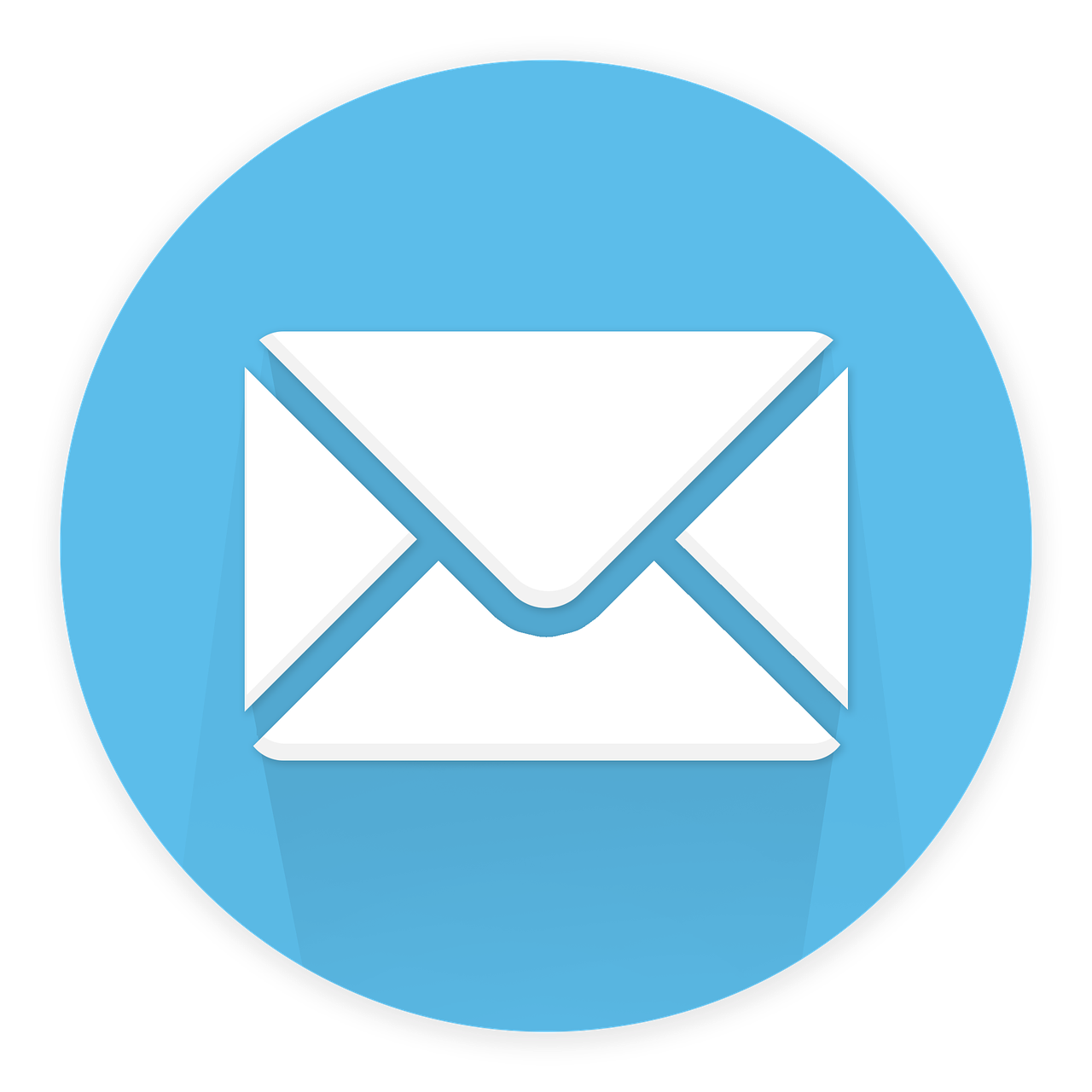 aclementev@psmar.cat
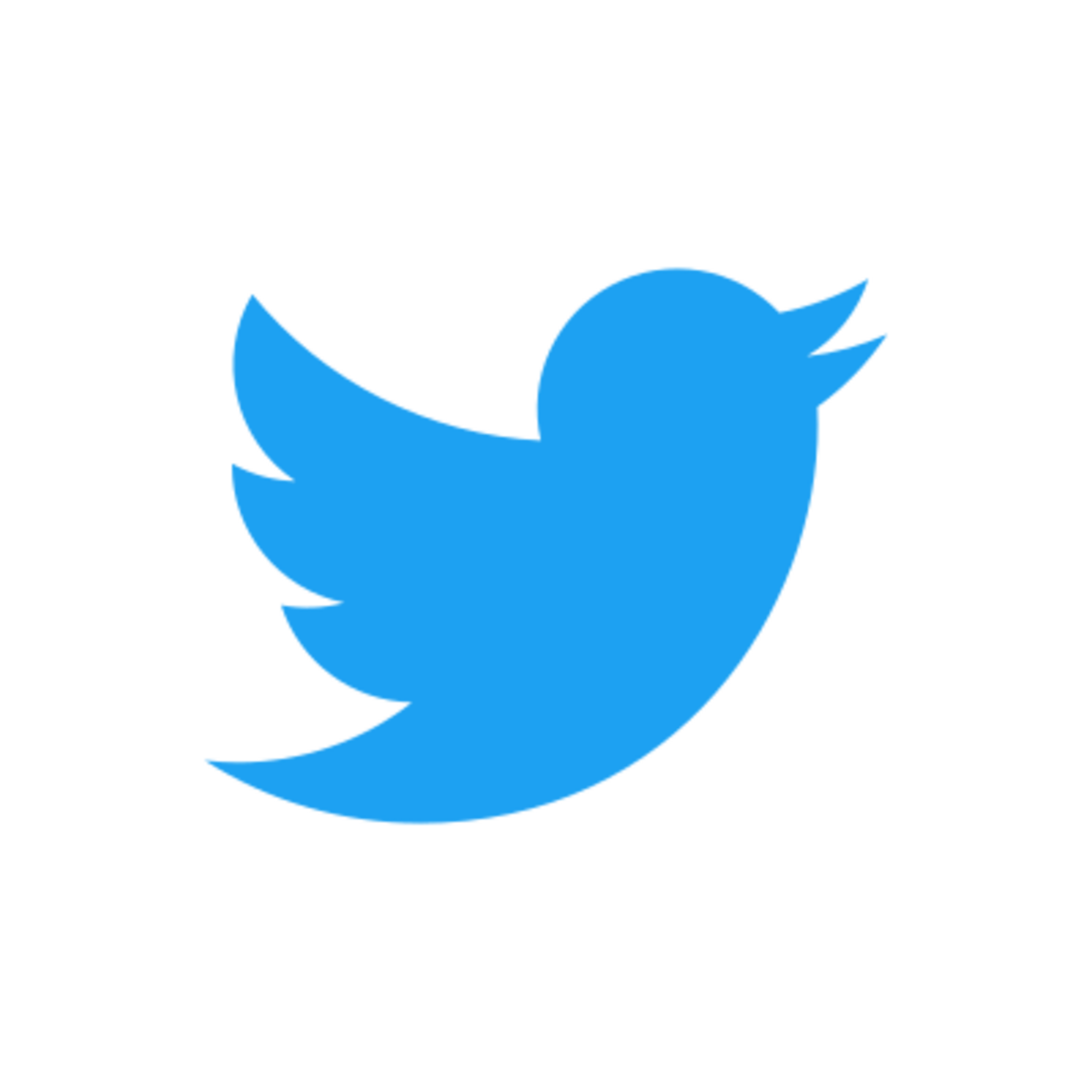 @alvarocv131
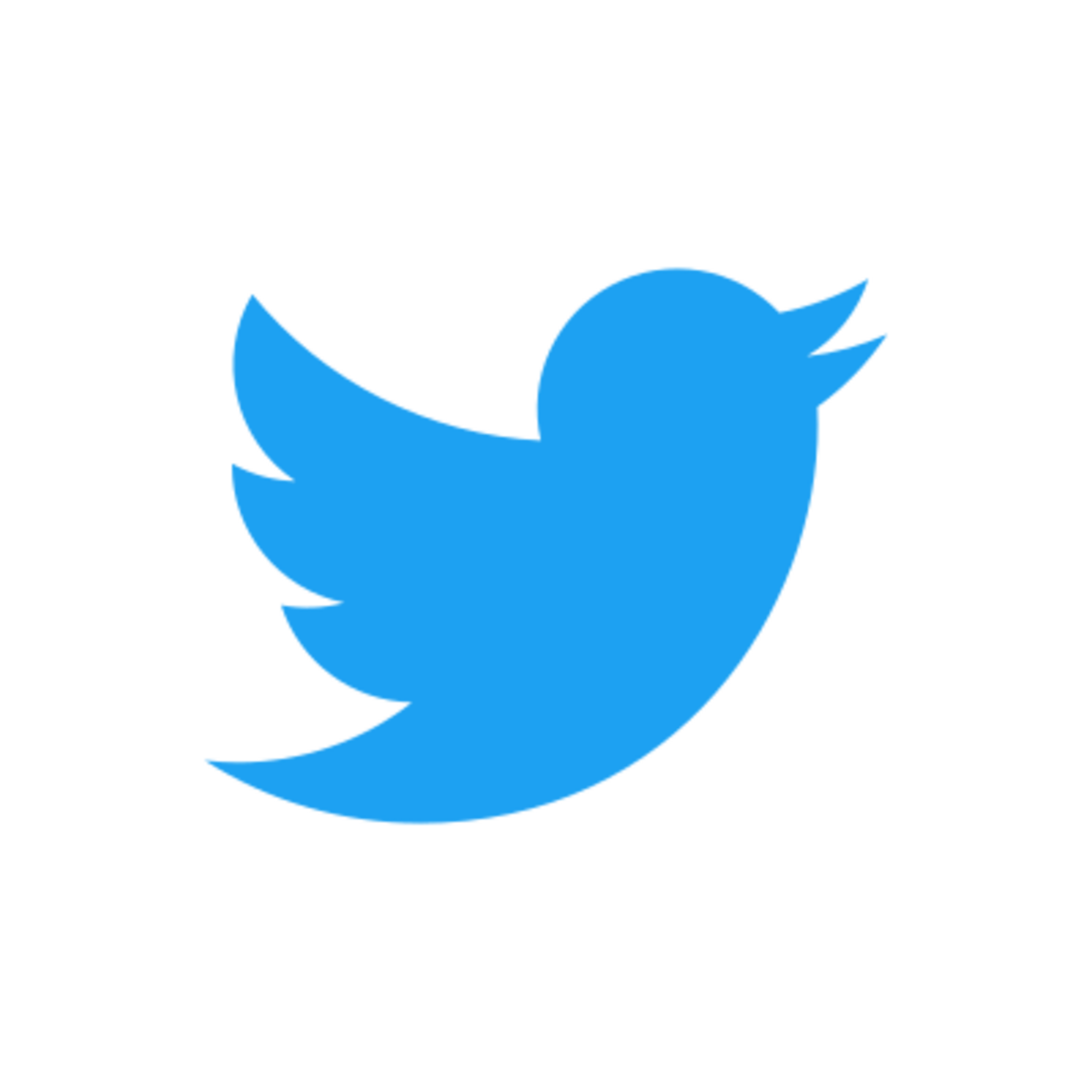 @hospitaldelmar
www.futurhospitaldelmar.cat/ca/futur/